STRATEGIC PLAN 2022 - 2024
EMBRACING A NEW ERAOF GLOBAL HEALTH
DGH is committed to an equity-driven approach to research, training, and service that
strengthens health systems and confronts emerging threats to vulnerable populations worldwide.
OUR STRATEGIC PLAN IS FORMULATED ACROSS FOUR LEVERS.
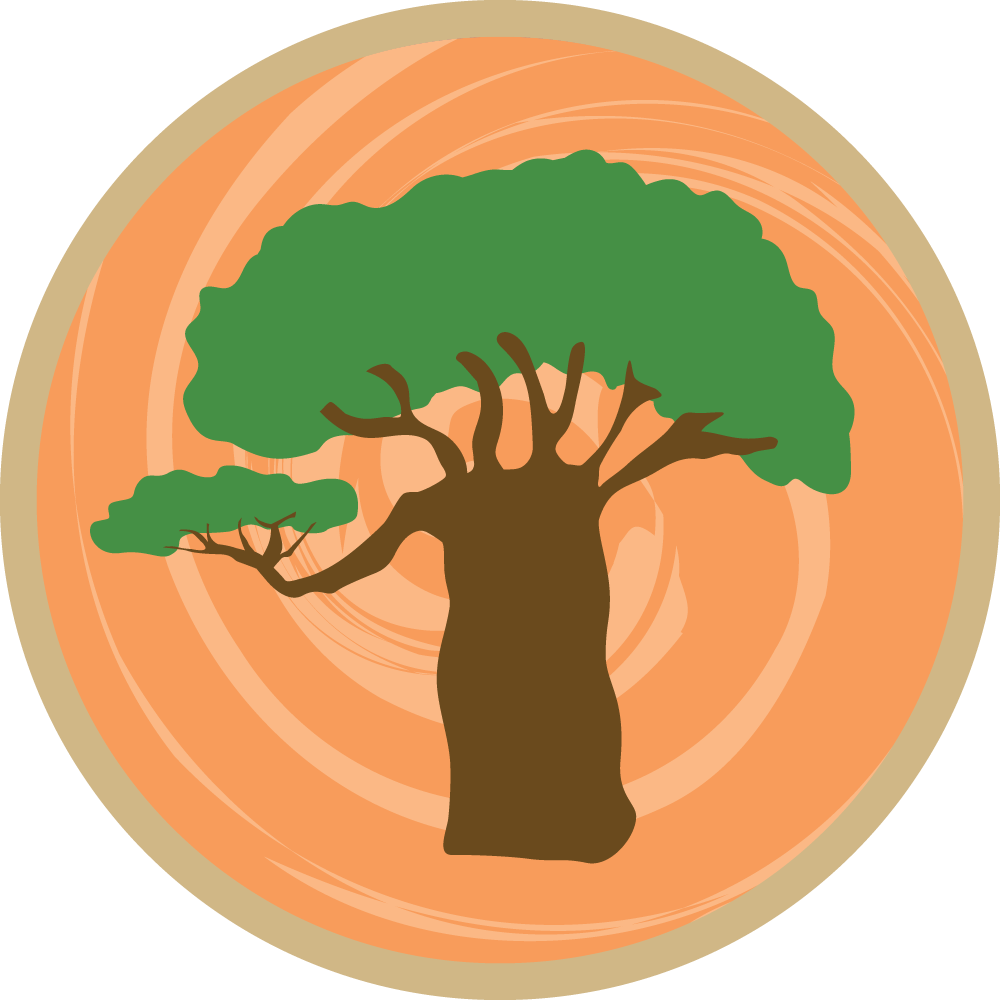 Transform Our Learning Environment
To dismantle systematic health disparities we will reshape our curriculum and diversify our classrooms and workforce to understand and address the long-term effects of structural racism and colonialism.
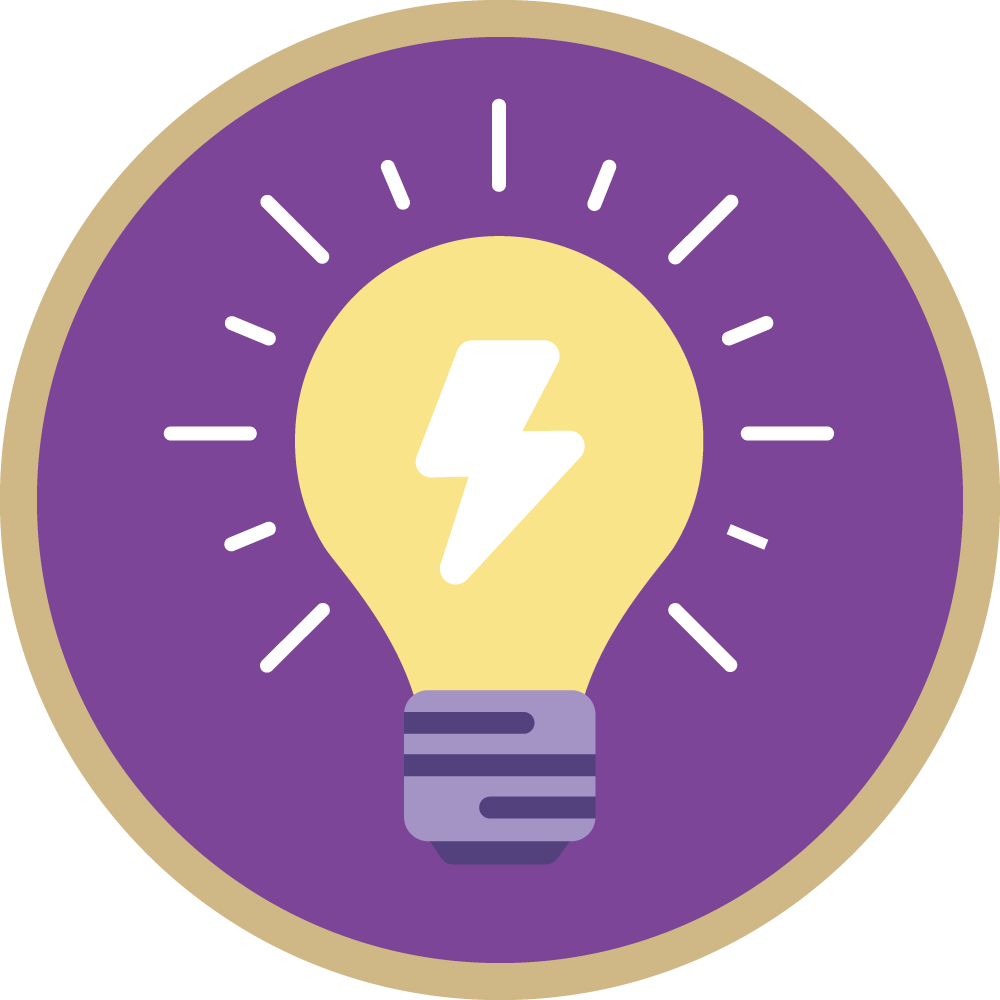 Catalyze Interdisciplinary Solutions
To dismantle systematic health disparities we will reshape our curriculum and diversify our classrooms and workforce to understand and address the long-term effects of structural racism and colonialism.
Optimize Research to Improve Health Systems
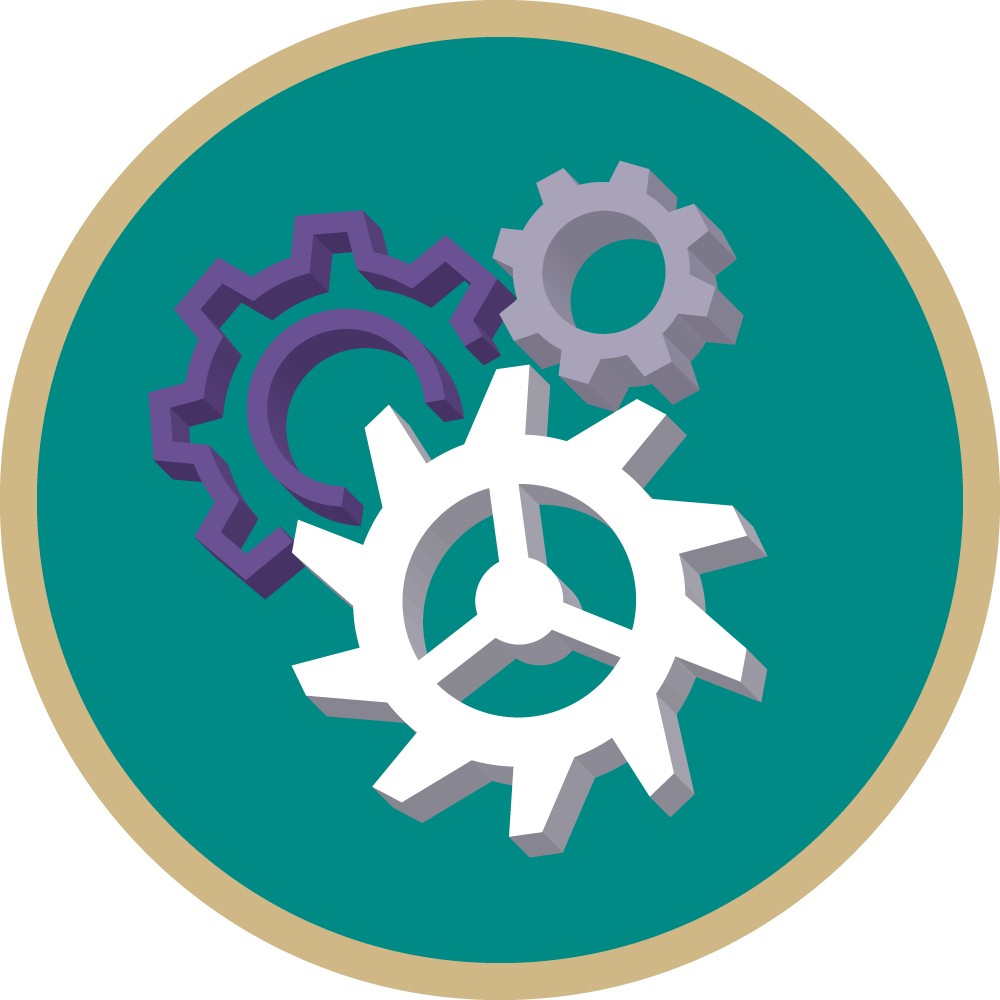 To create sustainable impact, we will embrace a whole-systems approach that strengthens capacity and resiliency in health systems around the world that is prepared to respond to evolving health needs.
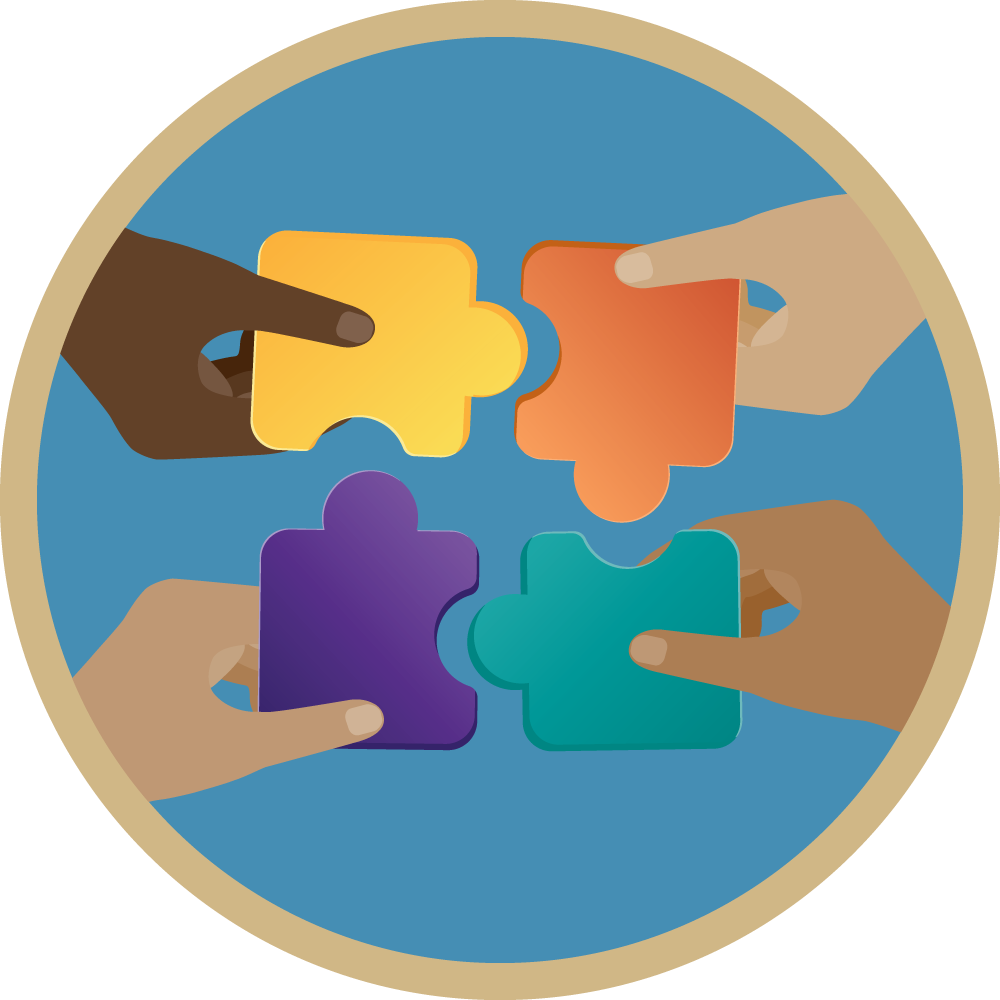 Cultivating Equitable Partnerships
To develop lasting, context-appropriate solutions to global health challenges, we will elevate the institutional power, resources, and decision-making authority of Global South research partners.
Our Plan For
Transforming Our
     Learning Environment
Optimizing Research to
     Improve Health Systems
Increase resources and mentorship opportunities for underrepresented faculty, staff, students, and trainees. 
Integrate antiracist principles into curriculum, research, and training.
Establish new academic partnerships with institutions in the Global South.
Pursue grants and contracts that address topics relevant to multiple Centers, Programs, and Initiatives. 
Support health systems and policy approaches in research, and offer training in systems thinking.
Learn from leaders in the Global South about health systems and policy needs and jointly develop responsive programs.
Cultivating
     Equitable Partnerships
Catalyzing
    Interdisciplinary Solutions
Establish a Partners Advisory Board (PAB) and align UW   support for capacity strengthening to identified needs. 
Publish guidelines, frameworks, and metrics for power   and resource sharing developed in collaboration with   domestic and international partners.
Highlight, catalyze, and increase funding for interdisciplinary approaches within DGH.
Engage interdisciplinary experts in   scientific priority areas.